Весёлый урок о том, что вкусно и полезно.
Выполнила: Арина Лащёва,
Г. Краснокаменск
МАОУ «СОШ № 8»
1 «А» класс
Героиня моего любимого мультфильма «Маша и медведь» очень любит кашу. Маша слышала, что в последнее время дети не очень любят есть кашу, поэтому она приготовила много интересного про неё. Давайте все дружно отправимся в гости к Маше.
Уроки Маши про кашу
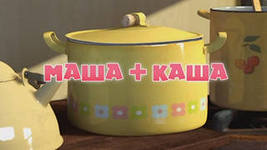 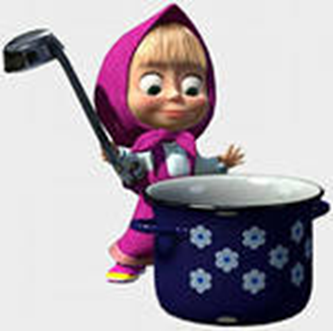 Что за еда без каши?
Если задуматься, то получится, что из всего многообразия современной русской кухни, самое русское блюдо – это именно каша. Мы не можем претендовать на «первенство» ни в создании пельменей, ни в готовке блинов. Привычные сегодня каждому из нас картофель, кукуруза, рис и гречка, некогда были в России неизвестны. И все же все мы отлично знаем пословицы – «мало каши ел», «кашу маслом не испортить», «каша – мать наша». Все они говорят о том особенном месте, которое это блюдо занимает в русской кухне. Да и наши мамы стараются каждое утро попотчевать нас кашей, чтобы мы были сильными и здоровыми.
Откуда берётся каша?
Каждый день на завтраке мы видим каши, но не догадываемся, откуда они пришли к нам на стол. 
Отгадайте загадку:
Был крупинкой золотой -
Стал зелёною стрелой.
Солнце летнее светило
И стрелу позолотило.
Весь из золота отлит,
На соломинке стоит.
На соломинке дом,
Сто ребяток в нем.
Когда колос прорастает, он бывает зеленого цвета. 
Потом под лучами жаркого солнца становится 
желтым, а когда зреет, и уже необходимо 
собирать зерно, становится серовато - желтым. 
Из колосьев  и делают крупы, из которых 
потом варят каши.
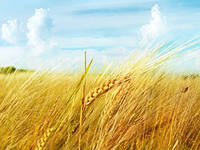 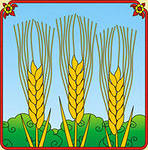 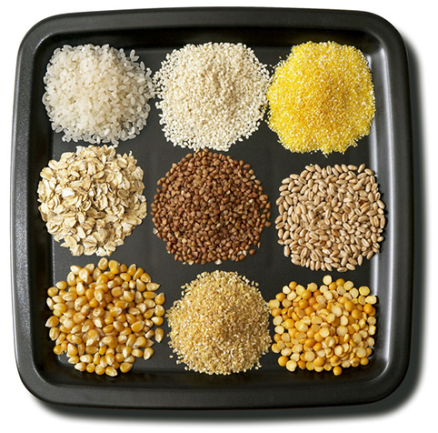 Из какой крупы какая каша?Соедини крупу с названием каши:
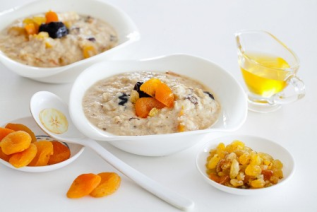 Гречка                               Овсяная каша


Рис                                     Гречневая каша


Пшено                                Манная каша


Пшеница                             Рисовая каша


Овёс                                   Кукурузная каша 


Кукуруза                             Пшённая каша
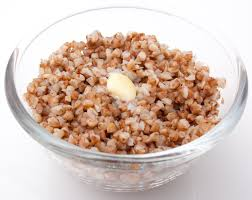 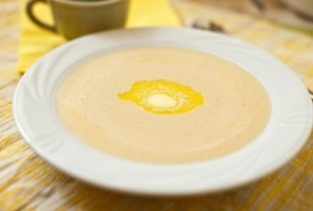 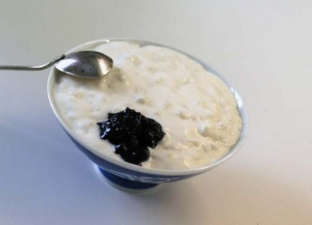 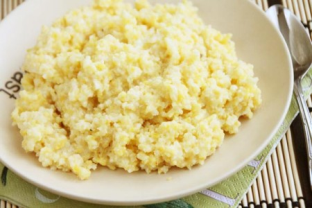 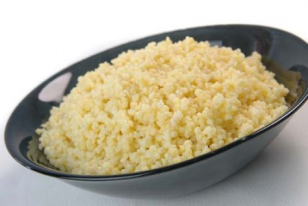 Чем полезна каша?
Любая каша богата углеводами, растительными белками и клетчаткой, кроме того они содержат большое количество витаминов (особенно группы В) и ряда минеральных веществ. Это делает каши важным продуктом в питании взрослых и особенно детей. Подсчитано, что злаки (главным образом - каши) обеспечивают около 30% необходимой энергии для детей до 3-х лет, около 40% - для детей дошкольного возраста и до 50% - в рационе школьников. 
Самые полезные каши для детей
Гречневая каша наиболее полезна - она имеет высокую пищевую ценность, содержит ценные пищевые волокна, витамины и микроэлементы и не содержит глютена.
Овсяная каша, хоть и содержит глютен, но в ней в большом количестве содержатся пищевые волокна, витамины и микроэлементы. Кроме того овсяная каша особенно полезна для юных жителей мегаполисов и городов с плохой экологией, ведь она впитывает в себя соли тяжелых металлов и выводит их из организма.
Рисовая каша не содержит глютена, зато богата крахмалом. Это диетический продукт, который легко усваивается даже в детском организме. Полезна рисовая каша для детей, страдающих расстройством кишечника.
Манная каша - в ее составе мало витаминов, клетчатки, минеральных солей, она содержит глютен. Но неоспоримый плюс этой каши - легкоперевариваемость.
Пшенная каша неидеальна по составу, но ее преимущество 
в том,  что она способна выводить из организма 
остаточные антибиотики и продукты их распада.
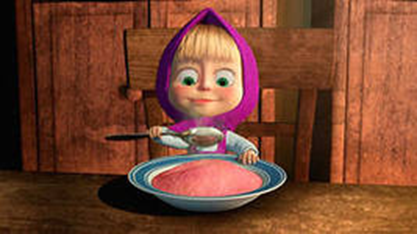 Кто с чем любит кашу?
В старинной русской кухне каши делились на три вида – кашицы (жидкие каши), размазни (вязкие каши) и собственно каши (крутые, рассыпчатые). Есть такая русская народная поговорка, что кашу нельзя испортить маслом. Но масло – не единственная и даже не первая, а заключительная добавка к каше. Чем приправить кашу, чтобы улучшить и разнообразить ее вкус, зависит от вида каши.
Так, чаще всего в каши добавляют молочные продукты. Молоко, сливки, творог, сметану, простоквашу или пахту можно добавлять во все виды каш. В жидкие кашицы хорошо добавлять мясо (говяжье, свиное, птичье), рыбу или горох. С рассыпчатыми кашами сочетаются грибы и яйца.
Во все каши можно добавлять репчатый или зеленый лук, чеснок, перец сладкий, красный и черный, сельдерей, петрушку, бадьян, пастернак, корицу, цитрусовую цедру, мускатный орех или ваниль.
 Сладкие каши можно сделать не только с помощью сахара. По рецепту Буратино можно сделать, например, манную кашу «напополам с малиновым вареньем». Варенье из различных ягод и фруктов, мед, изюм, курага, урюк, грецкие, миндальные и другие орехи, свежие и замороженные фрукты и ягоды и даже шоколад – все эти добавки сделают сладкие белые каши (манную, рисовую, саго) любимыми блюдами ежедневного стола.
А какую кашу любите вы?
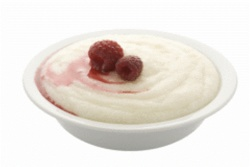 Варим правильную кашу
Мы с вами узнали, что такое каша, какая она бывает, откуда она приходит к нам на стол, в чём её польза. А теперь Маша предлагает нам попробовать сварить свою кашу. На картинках изображены настоящие продукты, которые использует повар. Установите, в какой последовательности нужно их закладывать.
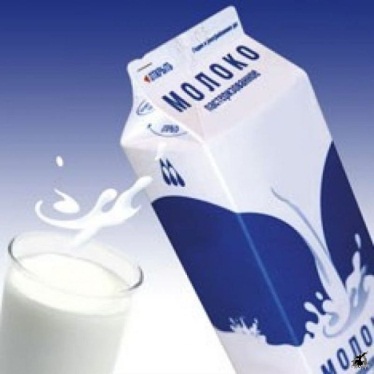 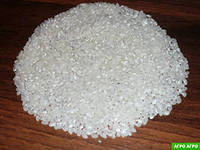 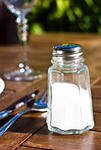 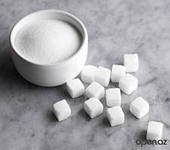 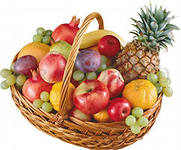 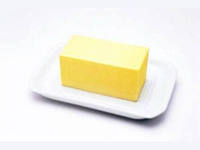 Восстановите поговорки:
«Мало … ел».«… маслом не испортить».«… – мать наша».
«С ним …. не сваришь»
Когда так говорят?
Спасибо Маше за интересный рассказ!А мы обещаем есть кашу, чтобы быть здоровыми, сильными и не болеть!
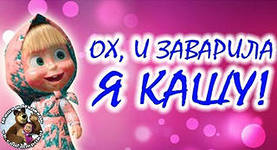 Ешьте каши! Это вкусно и полезно!
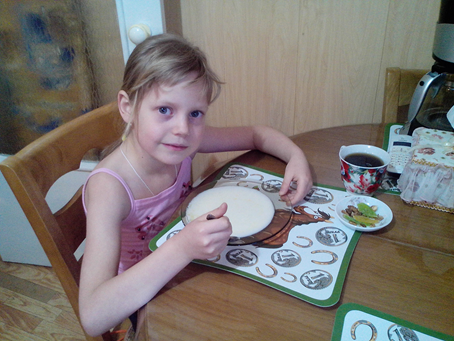 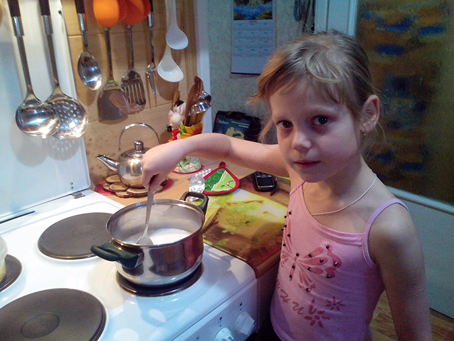 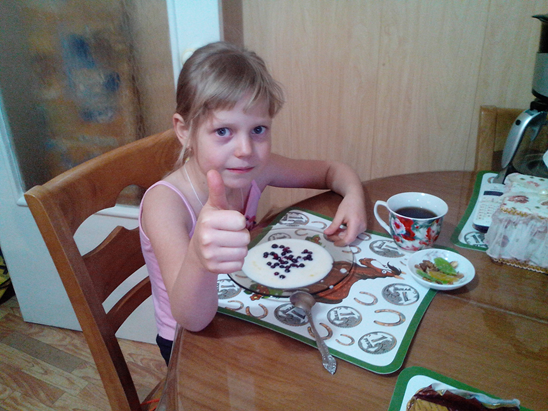